Odborná vědecká práce
Diplomový seminář
Doporučená literatura
• ŠESTÁK, Zdeněk. Jak psát a přednášet o
Vědě. Praha : Akademia, nakladatelství AV ČR,2000.
• ECO, Umberto. Jak napsat diplomovou práci. Praha : Votobia, 1997 (orig. Milano 1977).
• ČMEJRKOVÁ, Světlana - DANEŠ, František - SVĚTLÁ, Jindra.  Jak napsat odborný text. Praha : Leda, 1999.
ČSN ISO 690 (01 0197). Informace a dokumentace – Pravidla pro bibliografické odkazy a citace informačních zdrojů. Praha : Úřad pro technickou normalizaci, metrologii a státní zkušebnictví, 2011. 40 s. Bez ISBN.
 Úprava písemností zpracovaných textovými editory, ČSN 01 6910.  Praha : Český normalizační institut, 2007.
Vědecký text
• Sdělujete okolí výsledky své práce
• Objev, myšlenka, výsledky experimentu
• Srozumitelnost
• Jednoznačný výklad
• Nemusí být nudný a nestravitelný!
Vědecký text
Než začnete psát, odpovězte na tyto otázky:
• Co chcete sdělit
• Komu to chcete sdělit
• Proč mu to chcete sdělit

Dokud si jasně neodpovíte na otázky Co, Komu a Proč chci sdělit, nezačínejte psát!
Formy vědeckého textu
Seminární a závěrečné práce (bakalářské, diplomové, disertační…)
Odborný článek (v odborném časopisu, i elektronickém, příspěvek v konferenčním sborníku…)
Recenze
Poster
Přednáška
Studie
Monografie (kolektivní monografie)
Periodika
RIV body (rejstřík informací o výsledcích), Seznam neimpaktovaných recenzovaných časopisů v ČR
Rada pro výzkum, vývoj a inovace Úřadu vlády (hodnocení VaVaI)
http://www.vyzkum.cz/FrontAktualita.aspx?aktualita=707755
 mezinárodní databáze jako WoS, SCOPUS, ERIH, ProQuest, JSTOR, EBSCO, ČBDB…
Odborná periodika
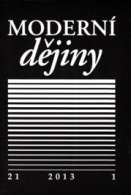 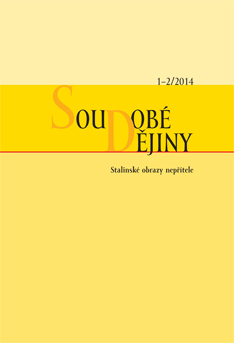 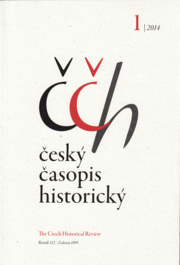 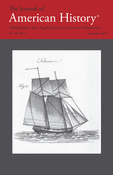 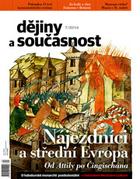 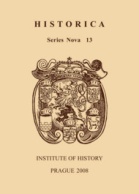 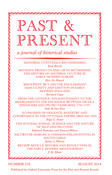 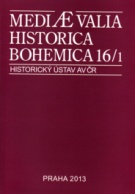 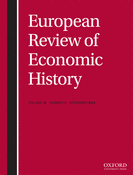 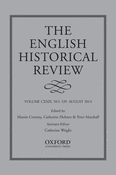 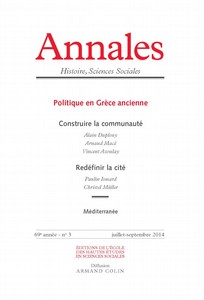 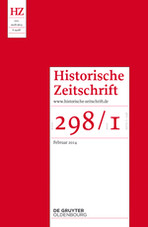 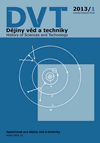 Elektronické databáze
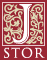 JSTOR
TAIMRD
Uspořádání běžného vědeckého článku
Title - Nadpis
Author/Abstrakt – Autor/Abstrakt
Introduction - Úvod
Materials and Methods - Materiály a metody
Results/References – Výsledky/Odkazy na zdroje
Discussion - Diskuse
Title – NadpisAuthor - Autor
Title – Nadpis
• O čem váš článek pojednává
• Jasný, stručný, výstižný
Author - Autor
• Kdo je pachatelem textu
• Na prvním místě hlavní autor, nese
zodpovědnost za správnost textu
• Celá jména, tituly ne
• e-mailová adresa
• Název domovské fakulty, ústavu
Abstrakt
• Nejdůležitější část článku!
• Délka omezena
• Stručně, o čem článek pojednává a jakých výsledků bylo dosaženo
• Abstrakt určuje, jestli si článek někdo přečte
   Píše se po sepsání celého článku
 • Celek musí dávat smysl
   cca 200 slov
Abstrakt a klíčová slova
Abstrakt
O užitečnosti a neprospěchu pojmu totalitarismu při zpětném pohledu na starší koncepty
Bedřich Loewenstein
Autor nahlíží na hypotézu Miloše Havelky o totalitárním období v českých dějinách ze čtyř různých úhlů pohledu. Nejprve se zabývá užíváním pojmů „totalita“ a „totalitní“ v poválečném českém politickém diskurzu. Mimo jiné upozorňuje, že termín byl frekventován pouze v rétorickém, polemickém smyslu s krátkodobou platností, zvlášť když bylo něco označeno za „fašistické“. Druhým bod textu se týká současného přesvědčení o kontinuitě totalitárního režimu v české společnosti po „Mnichovu“. V této souvislosti autor podotýká, že exilová literatura nabízí jisté pozoruhodné přístupy k této problematice, je-li ovšem její emotivní síla doplněna určitou dávkou sebekritiky. Zatřetí si Loewenstein klade otázku, zda je koncept totalitarismu, tak jak je přijímán od padesátých let, použitelný pro českou společnost. Pokud vezmeme v úvahu léta po únorovém převratu a přihlédneme ke konceptu komunismu jako „politického náboženství“, jeho odpověď zní „ano“. Čtvrtá a závěrečná část nabízí kritický pohled na pokusy o detotalitarizaci, respektive destalinizaci české (československé) společnosti v šedesátých letech. Připomíná zároveň tehdejší snahy o historický výzkum fašismu, jehož iracionální nenávist proti civilizaci lze podle jeho přesvědčení vztáhnout i na druhý typ totalitárních systémů.
Klíčová slova: totalita, komunismus, fašismus, historický diskurz, politický diskurz
Introduction - Úvod
• Úvod do problematiky
• Co už se udělalo
• Co je známo
• Co není známo
• Co chceme naší prací objasnit
• Jasná definice cíle práce
Úvod
• Uvést čtenáře do problému
• Specifikace problému
• Proč tato práce důležitá
• Jasně pojmenovat cíl práce
Dosavadní výzkum a literatura – hodnocení, aktuálnost
Metody
Hypotéza
Materials and Methods -Materiály a metody
• Co jsme dělali
• Jak jsme to dělali
• Co jsme k tomu použili
• Popis postupu výzkumu a dílčích výsledků
Results – VýsledkyReferences – Odkazy na zdroje
Results - Výsledky
• Výsledky práce
• Co jsme vyzkoumali
• Co jsme z toho vyvodili
Jak jsme splnili cíle výzkumu
References – odkazy na zdroje 
Prameny a literatura
Discussion - Diskuse
• Druhá nejdůležitější část článku!

Potvrzení nabo vyvrácení počáteční hypotézy
• Co výsledky znamenají pro náš obor
•Jak se to dá využít a k čemu to bude
• Další možné směry výzkumu
Další části odborného textu
Acknowledgement – Poděkování (popř. dedikace) • 
Key words - Klíčová slova
Resumé - Summary
 References - Citovaná literatura
 Příloha
Appendix – Dodatky 
Seznam používaných zkratek
 Rejstříky
Co je BP nebo DP
Bakalářská nebo diplomová práce může být zaměřena:
· na různé výzkumné šetření (výzkumný charakter),
· na zpracování, utřídění a analyzování přehledu poznatků odborného zaměření
(teoretický sumarizační charakter),
· na didaktické nebo prakticko-metodické zpracování práce (praktický charakter).
30 a 60 normostran čistého textu
Pokyny ke kvalifikačním pracím na ZCU (web: ZCU-FPE-Student-Kvalifikační práce)
Výběr tématu a zadání BP a DP
KHI vypisuje každoročně témata na webové stránky, k 10. 10. se aktualizují.
Vybrat či vlastní téma - oslovit potencionálního školitele, přinést předběžné teze:
Teze obsahují následující informace:
· jméno studenta,
· studijní obor,
· katedra,
· datum,
· typ závěrečné práce (bakalářská, diplomová),
· pracovní název dané práce,
· předpokládané kapitoly teoretické části práce,
· zaměření práce,
· základní literatura.
 - Portál ZČU
Postup tvorby BP/DP po přijetí studenta školitelem
Ve spolupráci se školitelem student vyplní v Portálu Podklad pro zadání balářské/diplomové/disertační práce podle pravidel uvedených ve směrnici děkanky
vytištěný formulář  předloží ke schválení (podpisu) vedoucímu práce a vedoucímu katedry (4 formuláře, jsou určeny pro vedoucího práce, sekretariát katedry, studijní oddělení a studenta). 
Po schválení tématu závěrečné práce vedoucím práce avedoucím  student odevzdá jednu kopii na studijním oddělení a čeká na schválení děkankou.
Jeden výtisk si uschová.
Za správnost vyplnění formuláře je zodpovědný student.
Před vytištěním práce si musí student na studijním vyzvednout  originál schváleného zadání s kulatým razítkem a všít do práce na určené místo.
Postup badatelské práce
Výběr tématu, heuristická presonda, dohoda se školitelem, zadání práce
Heuristika (archiv, knihovny, pamětníci, muzea, terén atd.)
Studium nashromážděných zdrojů
Kritika zdrojů, pramenů, literatury
Osnova práce, konzultace
Psaní, průběžné konzultace
Vyvození závěrů, konzultace
Finalizace textu
Kontrola textu
Schválení školitelem 
Tisk
Odevzdání
Příprava obhajoby
Konzultace s vedoucím práce
Student se na konzultaci ohlásí v dostatečném časovém předstihu. Na základě této
domluvy s vedoucím práce se student následně dostaví na konzultaci.
· Student respektuje časové možnosti vedoucího práce.
· Student se s dostatečným časovým předstihem omluví vedoucímu práce, pokud se
nemůže dostavit na předem domluvenou konzultaci.
· Na konzultace chodí student připraven!
· Písemné části nebo celou část bakalářské nebo diplomové práce předává student
vedoucímu práce ke kontrole v tištěné podobě nebo po dohodě s vedoucím práce
v elektronické podobě.
· Písemné části nebo celou část bakalářské nebo diplomové práce předává student
vedoucímu práce ke kontrole vždy v dostatečném časovém předstihu na základě
domluvy s vedoucím práce.
Heuristika
Knihovny, archivy, pamětníci, terénní výzkum, tisk, konzultanti z praxe, muzea…
Vyhledávače, katalogy a  bibliografické databáze, online inventáře archivů a digitální badatelny
JSTORE, EBSCO
Národní knihovna
Jednotná informační brána
British Library
Národní archiv
Archiv města Plzně
Struktura BP a DP
Práce musí obsahovat:
· Úvodní identifikační strana
  Zadání BP nebo DP
· Prohlášení autora
· Poděkování (pouze doporučená součást)
· Obsah
· Úvod (·Cíl práce (hlavní cíl, dílčí úkoly práce,  hypotéza, dosavadní teoretické poznatky, metodika práce)
   Vlastní výzkum
·  Výsledky
· Diskuse
· Závěr
· Souhrn, včetně klíčových slov
· Summary (souhrn v anglickém jazyce), including key words
· Referenční seznam podle citační normy ISO 690 a  690i
· Seznam zkratek, seznam obrázků, tabulek, grafů (vyskytují-li se)
· Seznam příloh (poslední číslovaná stránka práce)
· Přílohy
· Anotace práce (poslední list práce)
Úprava – viz web ZCU
Používá se výhradně bílý papír formátu A4, píše se vždy po lícní straně papíru.
• Počet řádků na jedné straně je 30–34 s 60–90 úhozy.
• Rozsah práce:
• Bakalářská práce: rozsah minimálně 30 stran normovaného textu
(54 000 znaků včetně mezer).
• Diplomová práce: rozsah minimálně 60 stran normovaného textu (minimálně
108 000 znaků včetně mezer).
· Typ a velikost písma hlavních kapitol (Nadpis 1), podkapitol (Nadpis2), úseků a podúseků v práci: Times New Roman (patkové písmo) 12pt základní text, 10pt poznámky pod čarou, řádkování 1,5
Zarovnat do bloku! Ne doleva!
Korektura českého i anglického textu!!!!!!!!!!!!!!!!!!!!!!!!!!!!!!
Vzor odborné práce
Šablona pro tvorbu BP a DP ZCU-FPE- Student-Kvalifikační práce
Odkazy
Odkazovací operátory
Tamtéž.
Tamtéž, s. 20.
Týž. Název díla. Praha: Academia, 2012, s. 5.
TOMAN, Václav. Cit. dílo, s. 2.
Viz též, Srov. 
B.r. ; b. m. v., nestránkovánp.
Nepoužíváme:
 Ibidem ani Ibid, str., 
Blablabla (Novák, 2005, s. 25).
Blablabla (Novák, 2005 : 25)
Nevysvětlovat obecně známé, cizí slova… Necitovat obecné encyklopedie, vůbec ne wikipedii
Obsah /maximálně 3 úrovně/
1.Nadpis 1. úrovně
1.1Nadpis 2. úrovně
1.1.1Nadpis 3. úrovně
1.1.2Nadpis 3. úrovně
1.2Nadpis 2. úrovně
1.2.1Nadpis 3. úrovně
1.2.2Nadpis 3. úrovně
1.2.3Nadpis 3. úrovně
2.Nadpis 1. úrovně
2.1Nadpis 2. úrovně
2.2Nadpis 2. úrovně
2.2.1Nadpis 3. úrovně
2.2.2Nadpis 3. úrovně
2.3Nadpis 2. úrovně
Obsah a rejstřík
Citační norma
Knihovna ZČU
https://sites.google.com/site/novaiso690/home

Petr Boldiš
http://www.boldis.cz/
Citační automaty
Citace vzory
MONOGRAFIE
KROFTA, Kamil. Diplomatický deník 1919 – 1922. Praha : Historický ústav AV ČR, 2009. ISBN 978-80-7286-145-3. 388 s.
ČECHURA, Jaroslav – ČECHUROVÁ, Jana (eds.). Korespondence Josefa Pekaře a Kamila Krofty. Praha : Karolinum, 1999. ISBN 978- 80-7184-652-X . 129 s.
Citace vzory
ZAHRANIČNÍ MONOGRAFIE
FEYERABEND, Paul Karl. Rozprava proti metodě. Přeložil Jiří Fiala. Praha : Aurora, 2001. ISBN 80-7299-047-0. 224 s.
EVANS, Richard John. In Defence of History. London : Granta Books, 1997. ISBN 86207-395-3. 232 s.
Citační vzory
Stati ve sborníku a kapitoly v knize
KUNZ, Luděk. Muzeologické dílo Ladislava Lábka 1915 – 1963. In: BYSTRICKÝ, Vladimír (ed.). Sborník Západočeského historického muzea v Plzni. Historie, sv. 7, Plzeň : Západočeské nakladatelství, 1991. ISBN 80-85125-36-6; ISSN 0862-3597, s. 61 – 64.
Kapitola v knize
ZEMAN, Adolf. Městské knihy plzeňské. Městská registratura. In: BĚLOHLÁVEK, Miloslav –  MENTBERGER, Václav - ZEMAN, Adolf. Městský archiv v Plzni: Průvodce po archivu. Plzeň : Městský národní výbor, 1954. s. 76 – 107.
Citační vzory
PERIODIKA
FALTYS, Antonín. Plzeňsko, Karlovarsko nebo západní Čechy, Minulostí Západočeského kraje, 2008, roč. 3, č. 1, ISSN  2012-5648, s. 19 – 26.
ZEMAN, Adolf. Plzeňské rybnikářství v XV. až XIX. Století, Časopis společnosti přátel starožitností, 1957, roč. 65, č. 4, s. 8 – 18.
MENCL, Václav. Architektura předrománských Čech, Umění, 1959, roč. 7, č. 3, s. 334 – 336. 
MACHÁČEK, Fridolín. O podstatě chodské pře. Život Plzeňska, 1951, roč. 2, č. 2, s. 24 – 26.
Citační vzory
Internetové zdroje
Stránky Židovského muzea vPraze.  [Online].
Dostupné z www: <http://www.jewishmuseum.cz/restit.htm> 
[Cit. dne 2011-10-02].
Citační vzory
Denní tisk
DOUŠA,  Jaroslav. Čtyři kilometry vzácných písemností,  Plzeňský deník, 8. 10. 1993, s. 11.
SUCHÁ, Milada. Z historie plzeňského knihovnictví, Kulturní přehled, březen 1961, nestránkováno.
Prameny
Archiv města Plzně, fond OS Adolf Zeman, inv. č. 5 , Vysvědčení z 5. třídy.

Archiv města Brna
 fond B 1/39 – kartotéka domovského práva - karta na jméno Bruno Graus a karta na jméno Josef Graus.
fond N 46 – Německé gymnázium Brno, Komenského nám. 6 – inv. č. 5587,  Třídní katalog z r. 1932/33, I.a tř. 
fond M 111 – Spolkové židovské reformní reálné gymnázium v Brně, Hybešova ul. – inv. č. 8, Hlavní katalog z r. 1935/36.
ORÁLNÍ PRAMENY
Poznámka pod čarou:
 Rozhovor s Kolomanem Gajanem ze dne 20. 6. 2009.
V seznamu pramenů:
Rozhovory s Kolomanem Gajanem (nar. 2016), spolužákem Františka Grause; vedla Naděžda Morávková ve dnech 20. 6., 27. 6., 30. 8. a 10. 9. 2009. Záznam a přepis rozhovoru – archiv autorky.
Vzpomínky Kolomana Gajana (nar. 2016). Záznam  a přepis v archivu arutorky.
Děkuji za pozornost
Pozor na 3P : prokrastinaci, plagiátorství a pravopis!

http://knihovna.zcu.cz/kvalifikacni-prace/
Cvičení
J. Marek, O historismu a dějepisectví; 
Telling the Truth about History; 
Američané v západních Čechách v roce 1945;
 Viktor Viktora - Sborník Univerzita v novém mileniu;
M. Bělohlávek. Řád německých rytířů v Plzni do válek husitských;
Iggers. Historiography in The Twenties Century;
Vaníček - František Graus jako ambivalentní symbol rozporné cesty české historiografie. In: Beneš, Jiroušek, Kostlán, František Graus - Člověk a historik;
Sbírka zákonů online
Cvičení - řešení
MAREK, Jaroslav. O historismu a dějepisectví. Praha : Academia, 1992. ISBN 80-200-0284-7.
APPLEBY, Joyce – HUNT, Lynn – JACOB, Margaret. Telling the Truth about History. New York : W.W. Norton & Company, 1994. ISBN 0-393-31286-0.
BARTOŠEK, Karel – PICHLÍK, Karel. Američané v západních Čechách v roce 1945. Praha : Mladá fronta, 1953.
Cvičení-řešení
VIKTORA, Viktor. Sborník Univerzita v novém mileniu,  PLŽ, 2005, roč. 4, č. 12, ISSN 1213-9890, s. 30.
BĚLOHLÁVEK, Miloslav. Řád německých rytířů v Plzni do válek husitských, Minulostí Plzně a Plzeňska, 1958, roč. 1, s. 7-29.
IGGERS, Georg Gerson. Historiography in The Twenties Century: From Scientific Objectivity to the Postmodern Challenge. Wesleyan : University Press of New England, 1997. ISBN 08195667663.
Cvičení-řešení
VANÍČEK, Vratislav. František Graus jako ambivalentní symbol rozporné cesty české historiografie. In: BENEŠ, Zdeněk - JIROUŠEK, Bohumil - KOSTLÁN, Antonín (eds.). František Graus - Člověk a historik : Sborník z pracovního semináře Výzkumného centra pro dějiny vědy konaného 10. 12. 2002. Praha : Výzkumné centrum pro dějiny vědy, 2004. ISBN 80-7285-026-1, s. 133 - 134.
Cvičení-řešení
Sbírka zákonů ČR. [Online].
Dostupné z www: < http://lexdata.zcu.cz/> 
[Cit. dne 201č-16-10].